1
Exploring... Cote d’Azur (Year 8)Lesson 3 – ArtPaul Cézanne, the Provençal painter
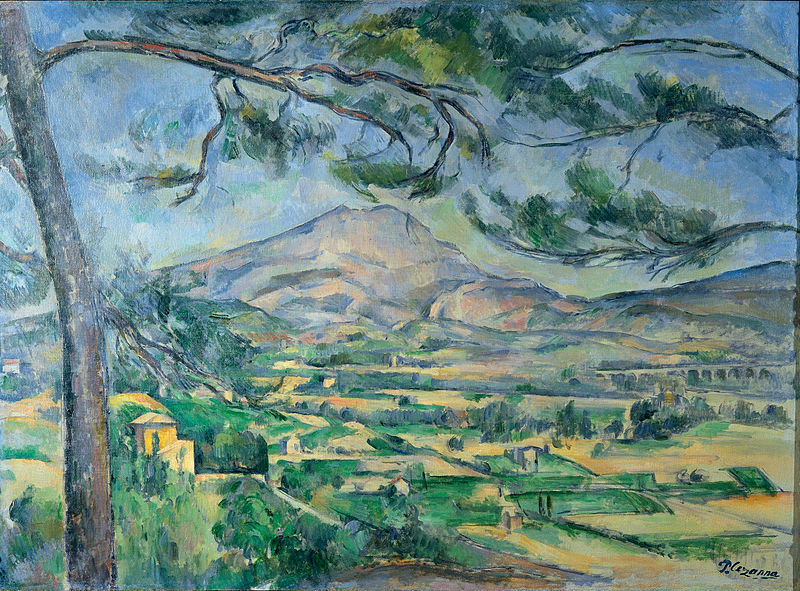 2
Starter
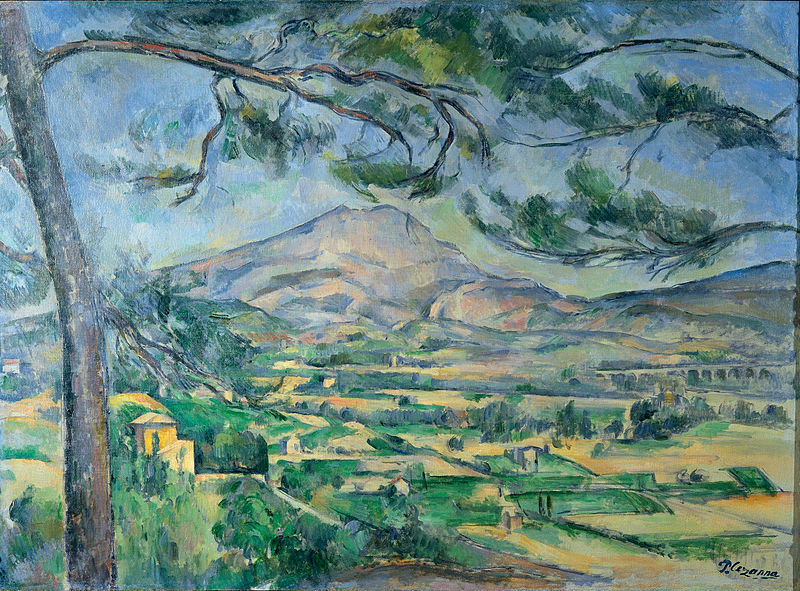 Painting 1: Mont Sainte-Victoire
Photocopiable/digital resources may only be copied by the purchasing institution on a single site and for their own use
3
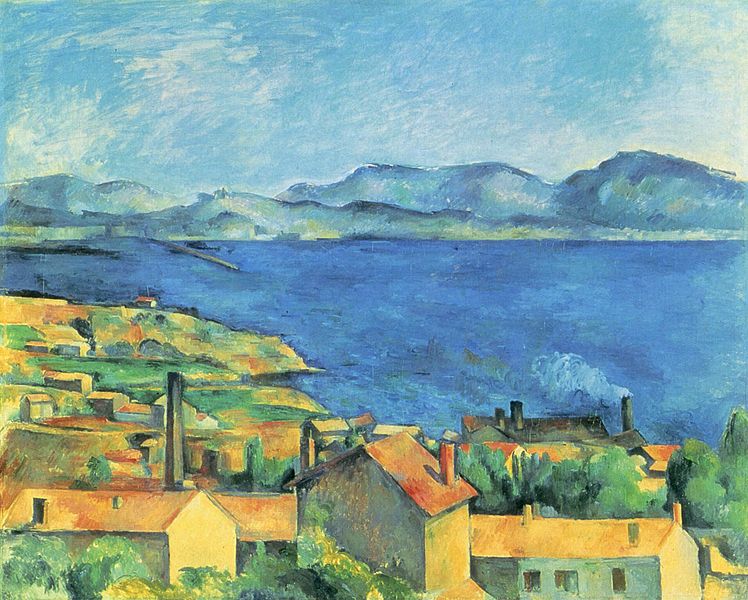 Painting 2: Baie de Marseille
4
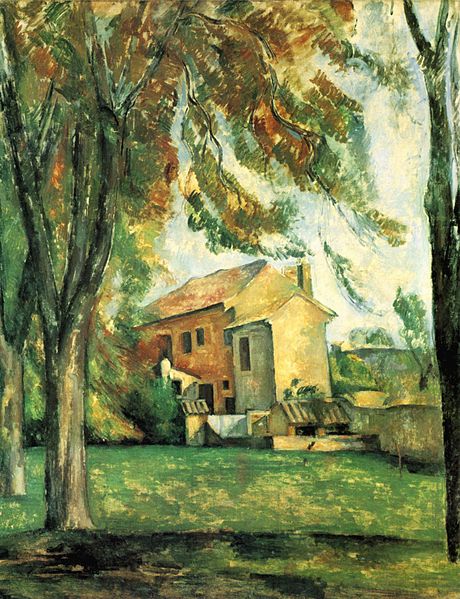 Painting 3: Le Jas de Bouffan
5
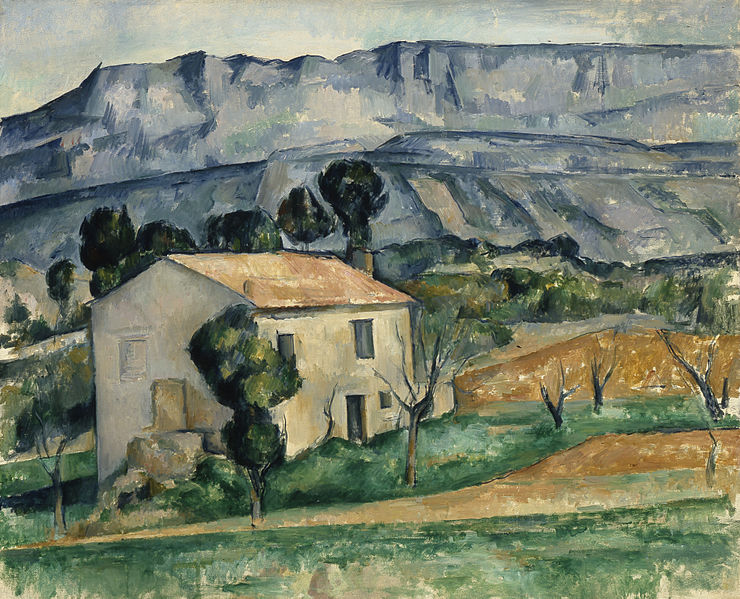 Painting 4: Maison en Provence